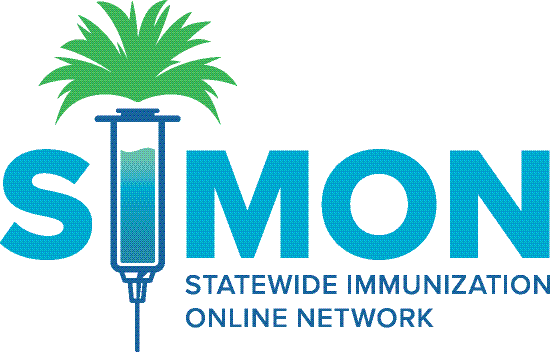 Inventory Training
Presented By:
Lucía Lapaz, Brittany Ersery & Jim Holsinger
Envision Technology Partners, Inc.
September 2019
Agenda
Inventory Management Types
Type 1 - Does not capture manufacturer or lot
Type 2 - Tracks manufacturer and lot
Type 3 - Tracks manufacturer and lot at dose level
Inventory Module 
Inventory Location Setup
Inventory On-Hand
Inventory Transfers
Reconciliations
Vaccine Orders / Returns
Electronic Decrementing
2
Inventory Management Types
3
Type 1 Inventory Management
No inventory tracking or reporting
Immunizations are added via the Quick Add process
Manufacturer and lot number are not recorded
Cannot support vaccine recall
Simpler data entry for the end user
Details Button
Document additional vaccine information (lot number, NDC etc.)
4
Type 2 Inventory Management
Inventory is managed via the Settings module
Select users can manage available inventory on the Clinic Vaccine Defaults screen
All users can manage available inventory on the User Vaccine Defaults screen
Manufacturer and lot number are captured
Inventory is not tracked at the dose level
No inventory reports are available
5
Clinic/User Vaccine Defaults
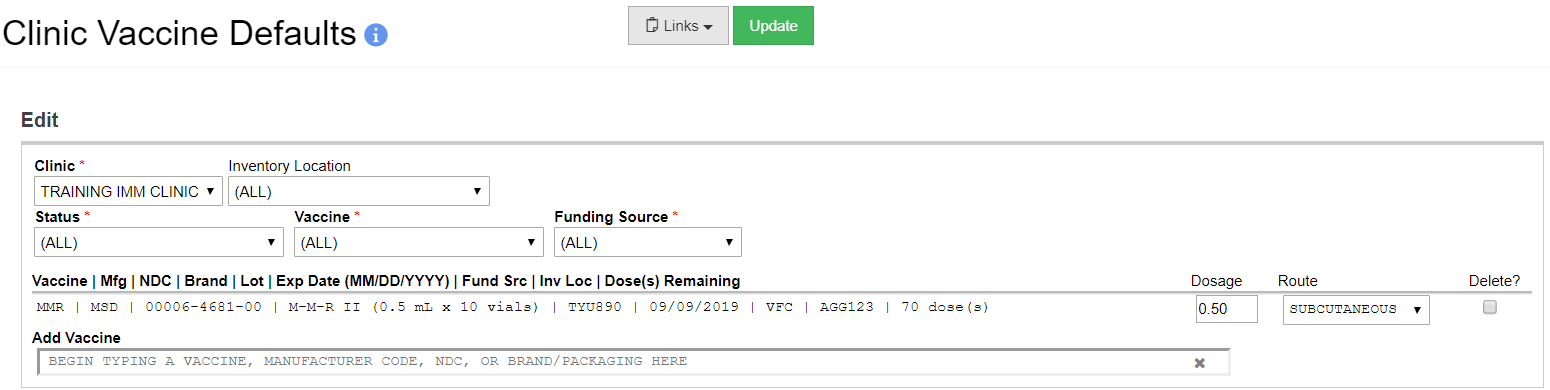 2
1
Add Vaccine with Lot Number, Funding Source, and Expiration Date to inventory.
Delete vaccine from inventory.
6
Type 3 Inventory Management
Tracks manufacturer, lot number, expiration date, funding source, and doses on-hand
Administering an immunization automatically decrements inventory
Requires a routine (e.g., monthly or weekly) inventory reconciliation process
7
Inventory Module
8
Inventory Locations
Represent physical storage locations (e.g., fridge or freezer) containing vaccine inventory
Each inventory location can be associated to one or more clinics
One clinic may have multiple inventory locations
9
Inventory Location Setup
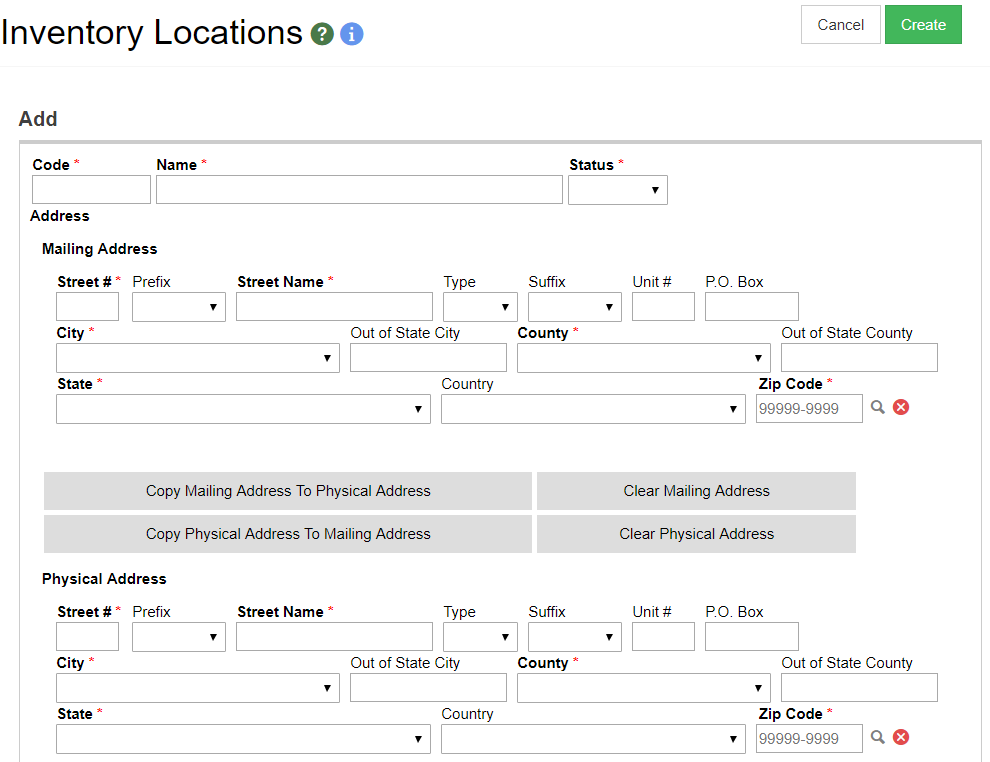 1
2
3
4
Codes must be unique.
Enter a Name for the inventory location.
Set Status to ACTIVE.
Enter a Mailing and Physical Address.
10
Inventory Location Setup (cont.)
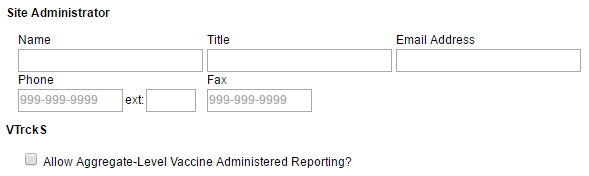 1
2
Enter the name and contact information of the Administrator at the location.
Select if the location belongs to a clinic reporting doses administered via HL7 messaging.
11
[Speaker Notes: Do not select the Aggregate-Level reporting checkbox if the clinic(s) associated to the location use WebIZ to administer doses (direct entry users).]
Inventory Location Setup (cont.)
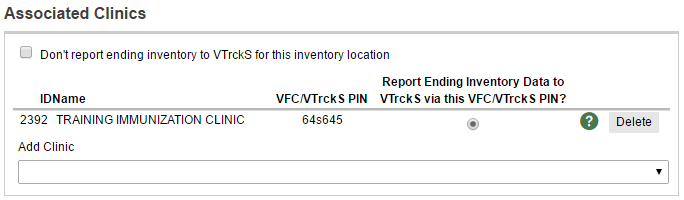 2
1
Select a Clinic to associate to the location.
Click Delete to remove a clinic association.
12
Inventory On-Hand
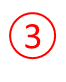 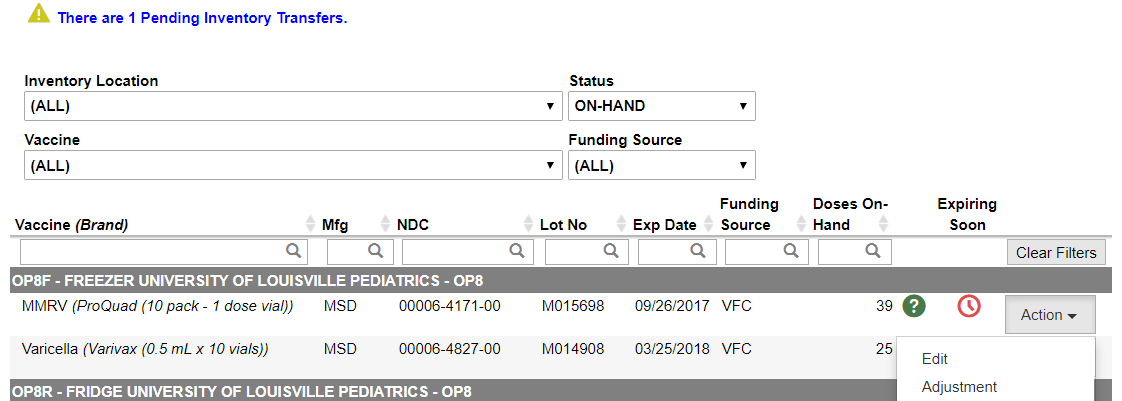 1
2
4
Use filters to find specific line items.
Use column filters to search for and/or sort line items. 
View pending transfers.
Click Action to navigate to other inventory screens.
13
Add New Inventory
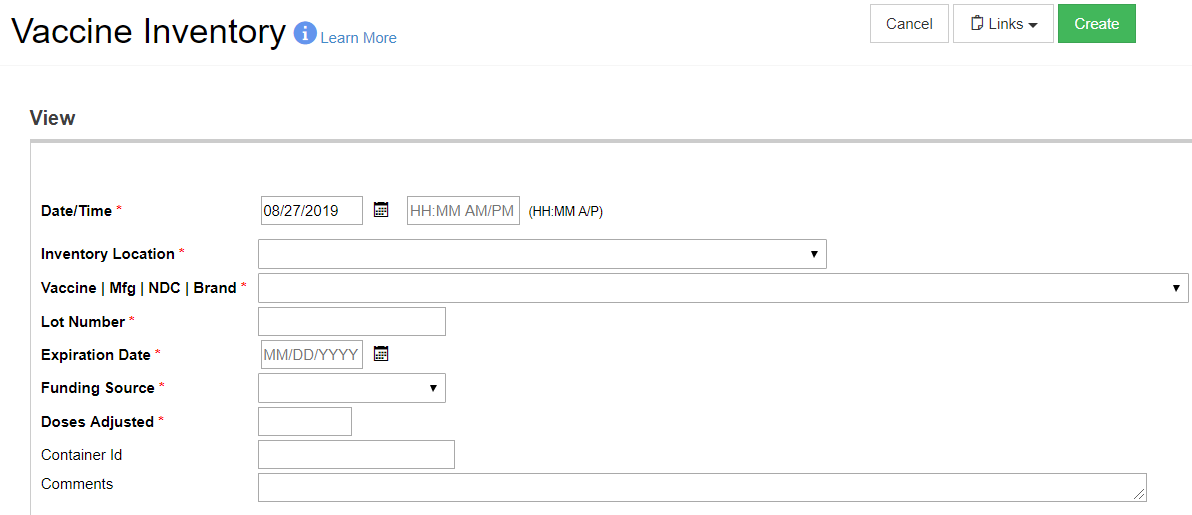 Complete required fields and click Create to add doses to inventory on-hand.
ShowMeVax checks for duplicate inventory line items automatically.
14
Edit Inventory
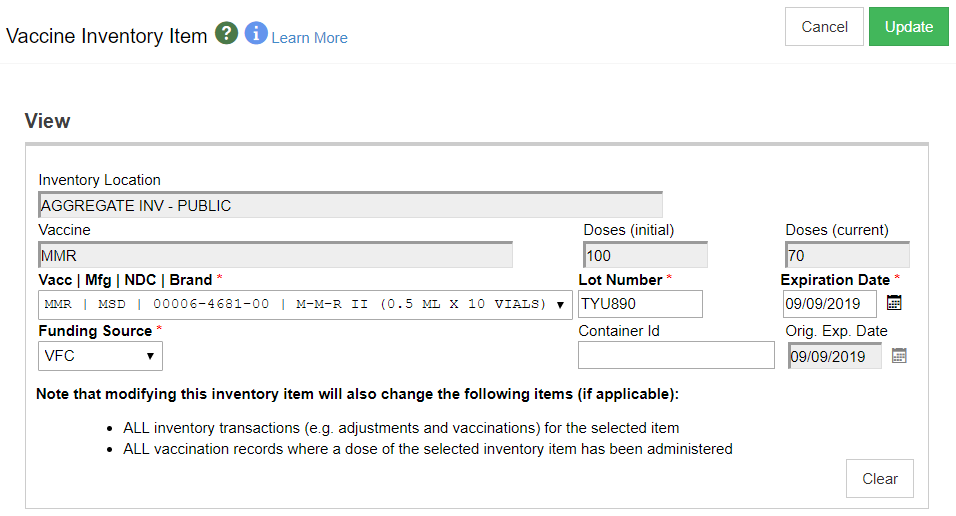 Update inventory line item Manufacturer, Lot Number, Expiration Date, and/or Funding Source.
15
Inventory Adjustments
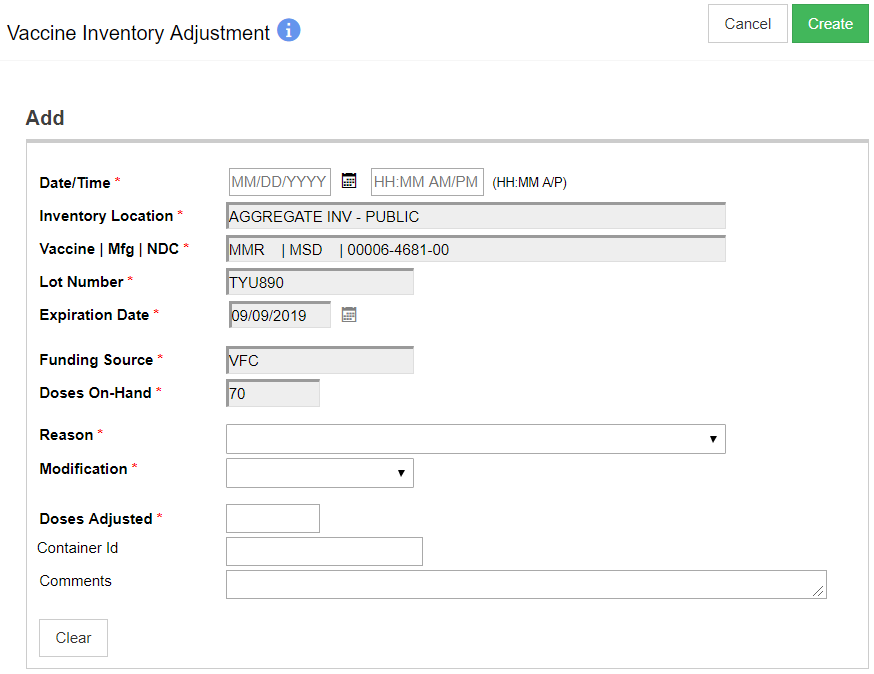 Add or remove doses from on-hand inventory for various reasons.
Code table values determine in which column adjustments appear on reconciliations.
Default Modification to ADD or SUBTRACT per Reason in the code tables.
16
Transfer Inventory
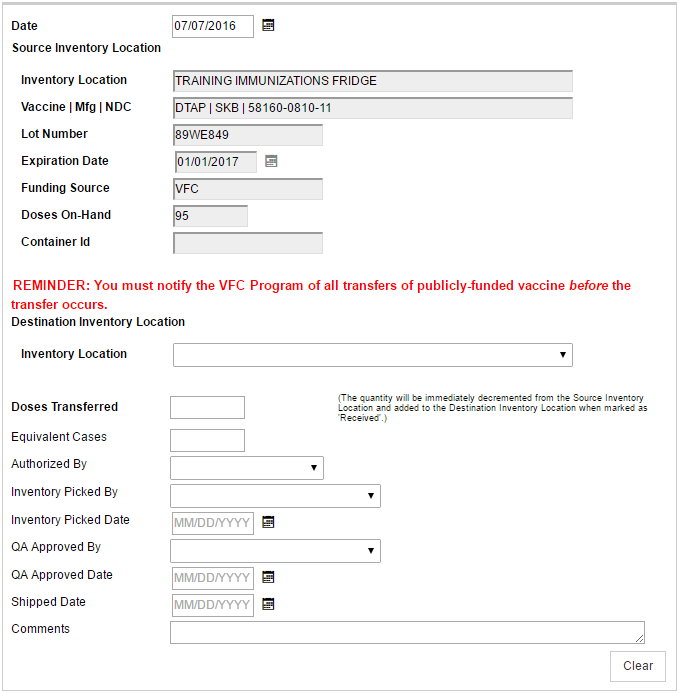 Move doses from one inventory location to another inventory location within the provider or the registry.
17
Pending Inventory Transfers
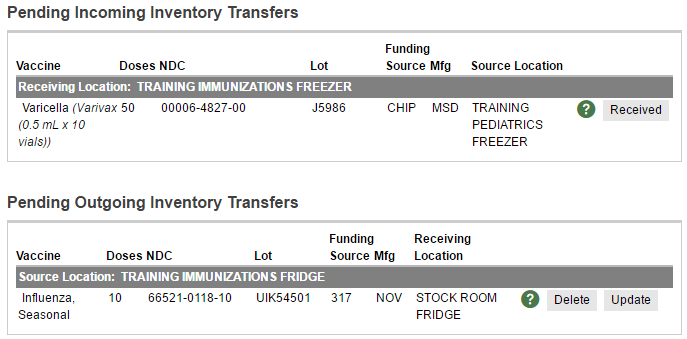 1
2
3
Mark incoming inventory transfer as Received.
Delete outgoing inventory transfer.
Update outgoing inventory transfer.
18
Inventory Inquiry Report
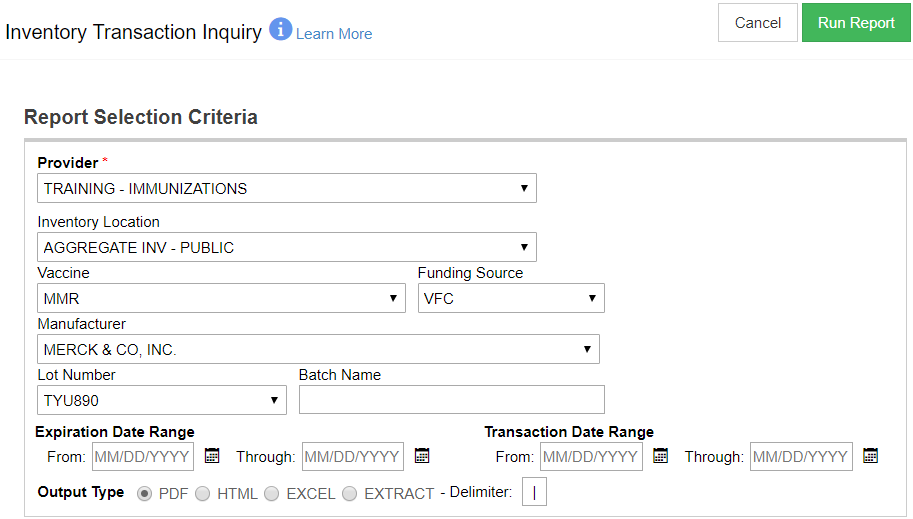 View all inventory transactions matching search criteria.
19
Reverse Wastage Transactions
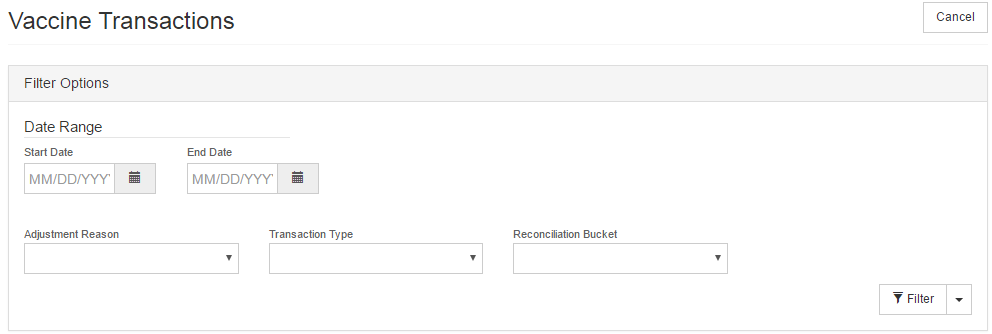 Search for vaccine inventory adjustments matching search criteria.
20
Reverse Wastage Transactions (cont.)
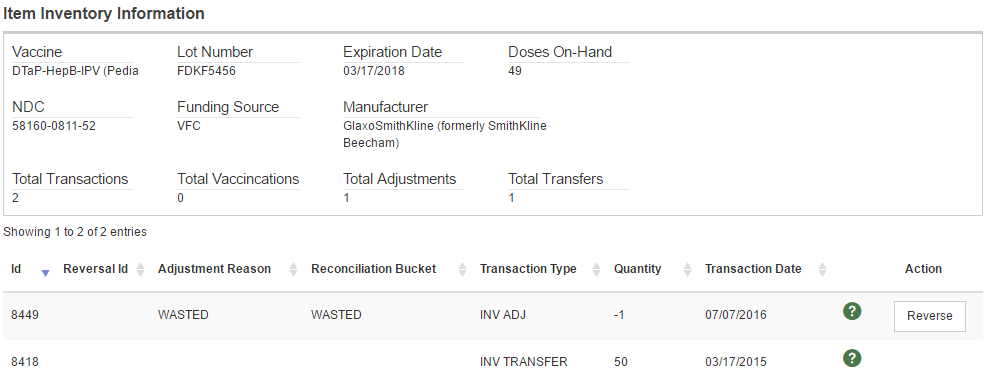 Click Reverse to “undo” an inventory adjustment transaction.
21
Inventory Reconciliation
1
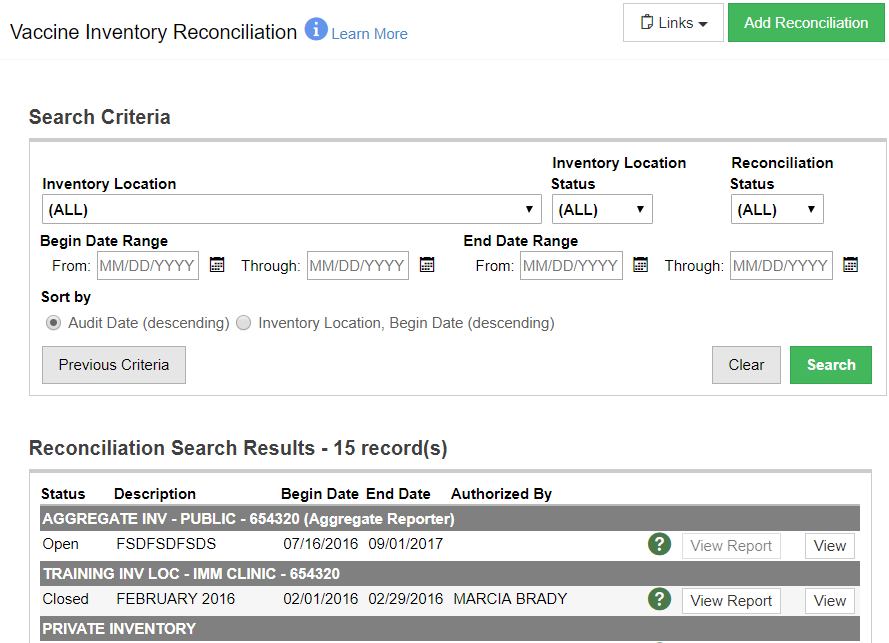 Add a new reconciliation.
Search for existing reconciliations.
View existing reconciliations.
2
3
22
Add New Reconciliation
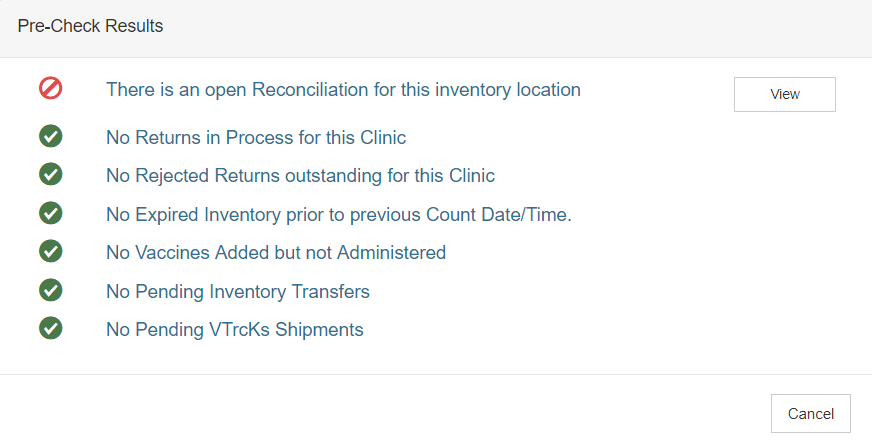 Before creating a new reconciliation, a pre-check will display any unresolved issues. 
Click the View or Resolve button to address the issue.
23
Add New Reconciliation (cont.)
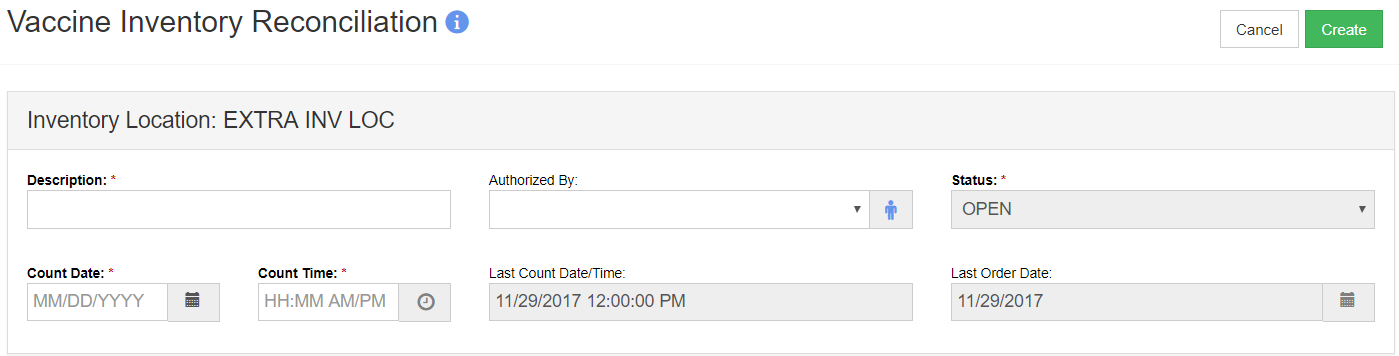 Last Count Date/Time defaults based on date and time of the last recent reconciliation.
24
Reconcile Inventory
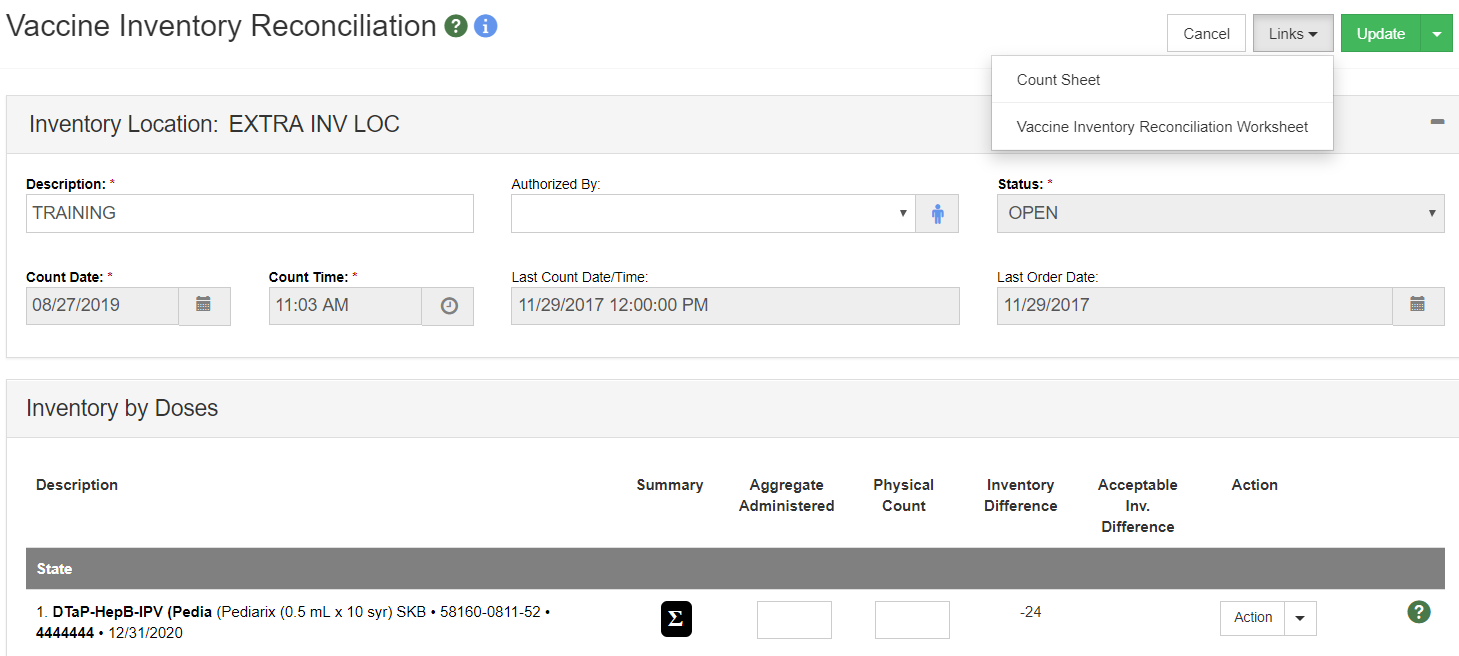 1
2
Print Count Sheet to complete physical inventory count.
Enter actual doses on-hand after physical count is complete.
25
Reconcile Inventory (cont.)
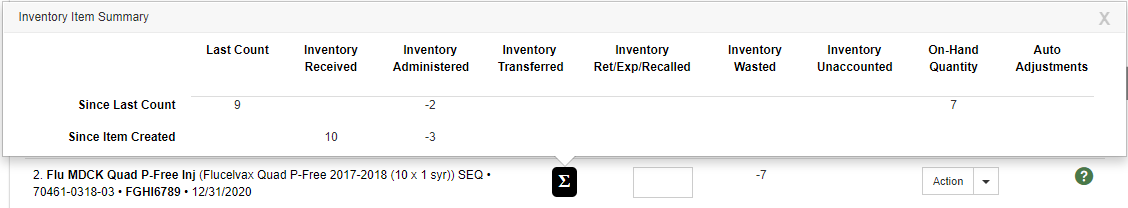 Hover over the sigma to view all transactions since last count and since item created.
26
Reconcile Inventory (Aggregate)
Aggregate-level vaccine administered reporting locations must enter the total number of doses administered during the reconciliation period (or since the last count).
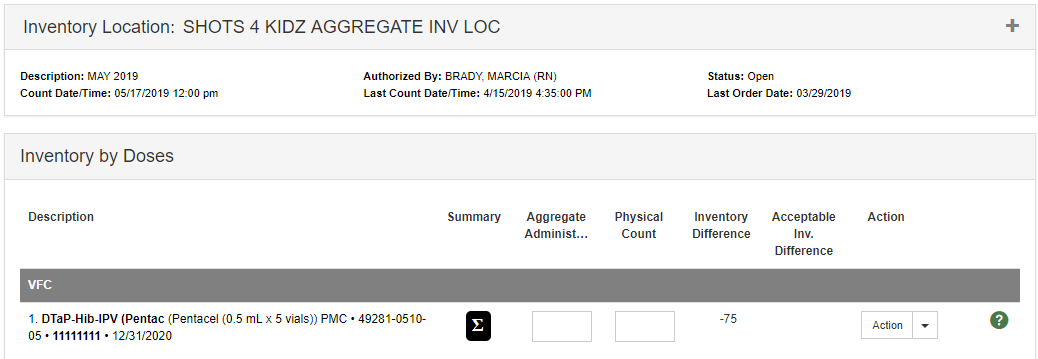 27
Reconciliation Best Practices
Complete physical counts at the specified time on the reconciliation count date.
Enter the actual inventory on-hand in the Physical Count field: Inventory Difference will not always be zero.
Make all inventory adjustments before the count date/time.
Adjust out expired inventory prior to beginning reconciliation.
28
Add Vaccine Order
3
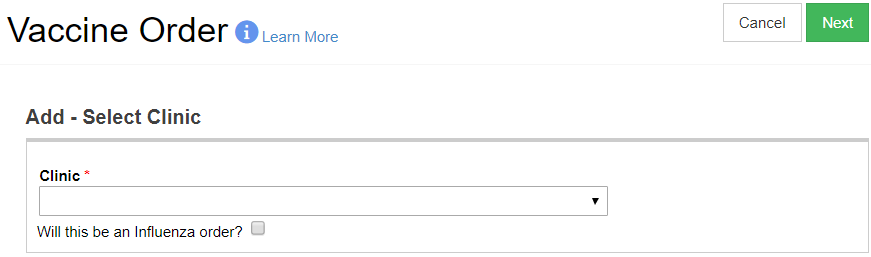 1
2
Select the Clinic placing the order.
Select checkbox if placing a flu order.
Click Next to continue.
Note: Each clinic can only have one Normal and one Influenza vaccine order open (In Work or Rejected) at one time.
29
[Speaker Notes: A series of validations is triggered: clinic must be ACTIVE VTrckS status, user security function ALWAYS ALLOW VACCINE ORDER CREATE will override this validation. Clinic may not have any rejected returns open.]
Add Vaccine Order (cont.)
2
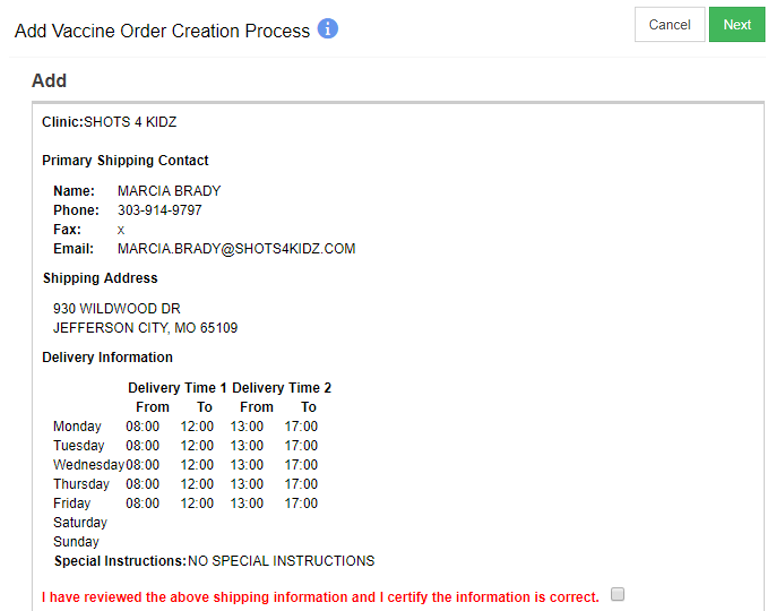 Select checkbox to confirm information is correct.
Click Next to continue.
1
30
[Speaker Notes: If information needs to be updated, clinic must submit a change request or contact the VFC program.]
Add Vaccine Order (cont.)
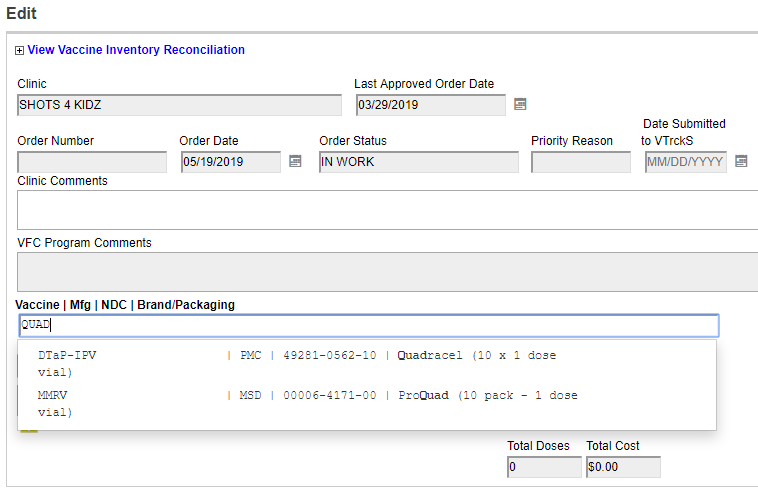 1
2
Begin typing a vaccine, manufacturer, NDC, or brand.
Select a vaccine from the list.
31
Add Vaccine Order (cont.)
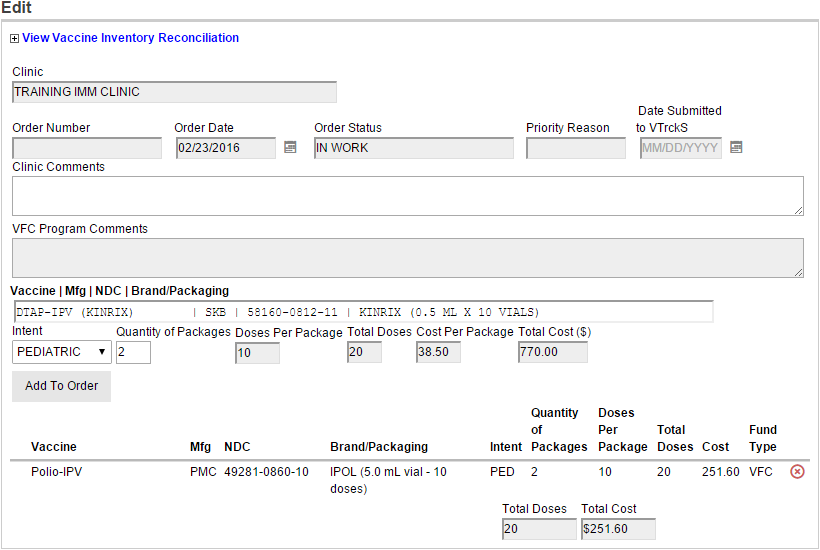 Indicate Intent and Quantity of Packages.
Click Add to Order.
Enter any Comments.
3
1
2
32
Add Vaccine Order (cont.)
1
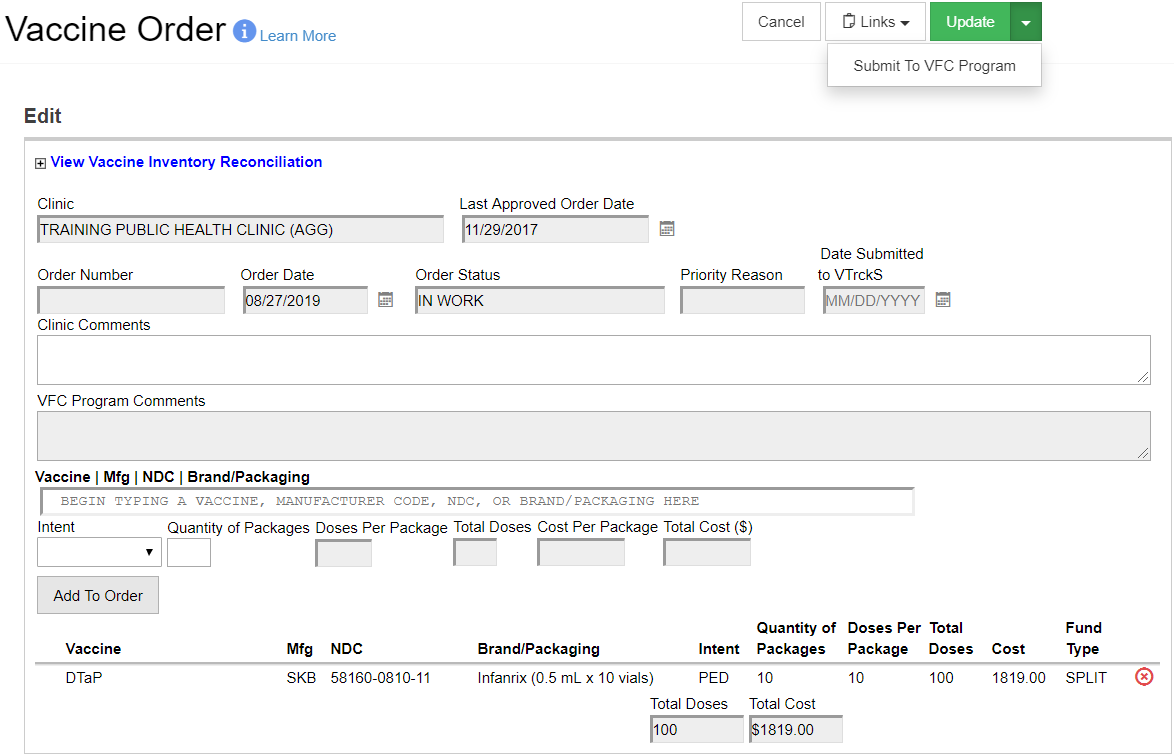 Click arrow and select Submit to VFC Program.
33
Receive Vaccine Orders
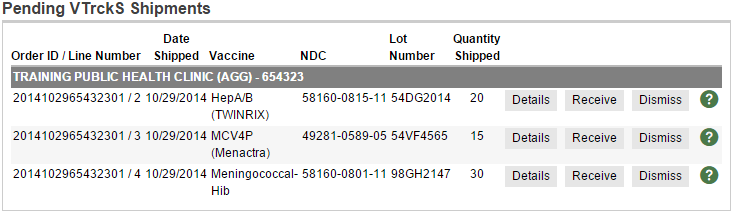 1
2
3
Click to view shipment Details for the line item.
Click to Receive the line item into inventory on-hand.
Click to Dismiss the shipment, e.g., line item was never shipped and received.
34
Vaccine Returns
2
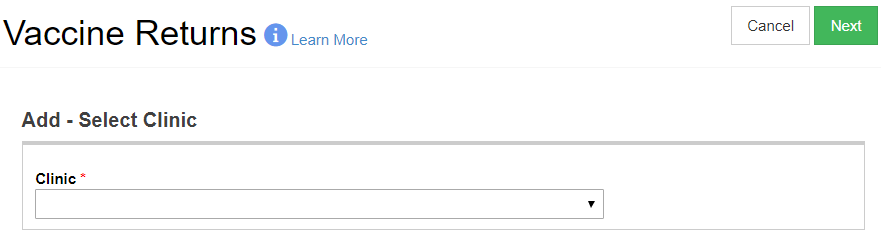 1
Select the Clinic returning vaccine.
Click Next to continue.
35
Vaccine Returns (cont.)
2
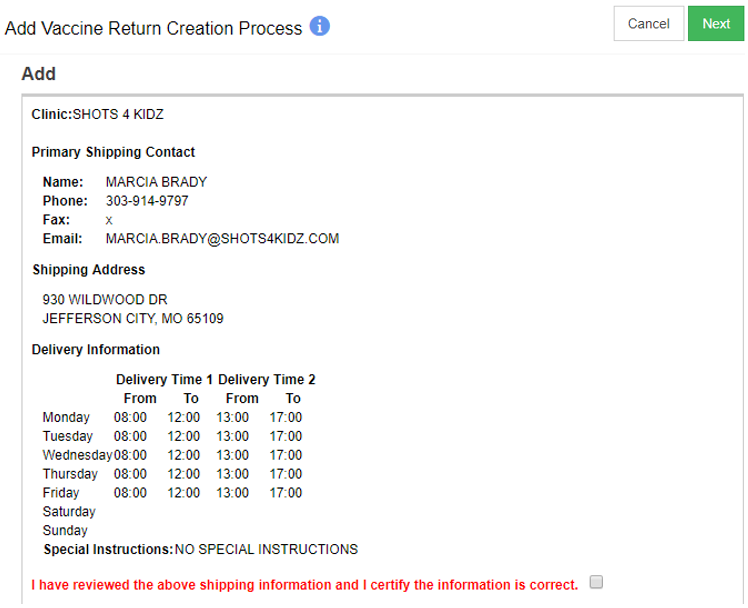 Select checkbox to confirm information is correct.
Click Next to continue.
1
36
Vaccine Returns (cont.)
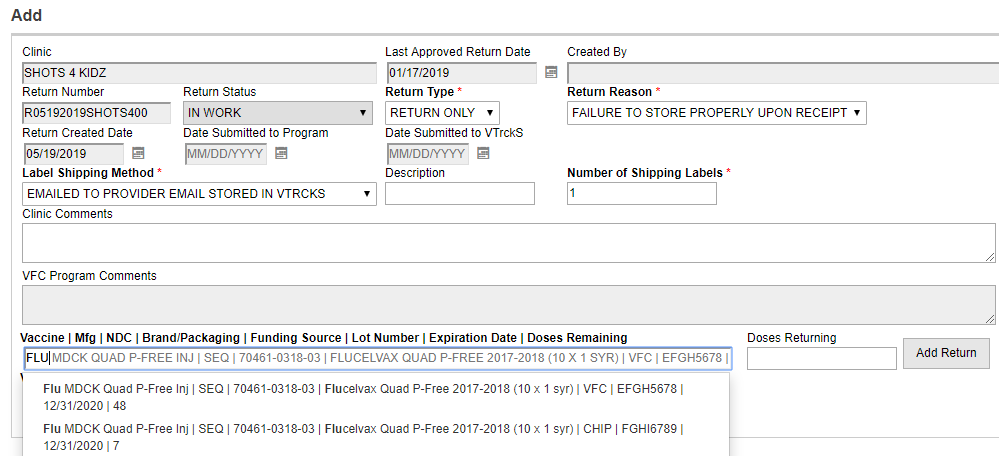 2
3
1
Begin typing a vaccine, manufacturer, NDC, and select a vaccine from inventory on-hand. 
Enter the number of doses returned.
Click to add line item to return.
37
Vaccine Returns (cont.)
Doses are actually removed from on-hand inventory when a clinic submits a return to the VFC program
38
Electronic Decrementing
1
2
3
Enter Search Criteria.
Click to display additional options.
Click to Search for incoming inventory transactions matching criteria.
39
Electronic Decrementing (cont.)
Click to decrement inventory for all selected rows.
40
Vaccine Shipments
Transfer multiple inventory line items to a provider in one screen instead of creating individual transfers per line item
User must have MANAGE VACCINE SHIPMENTS security function
41
Vaccine Shipments (cont.)
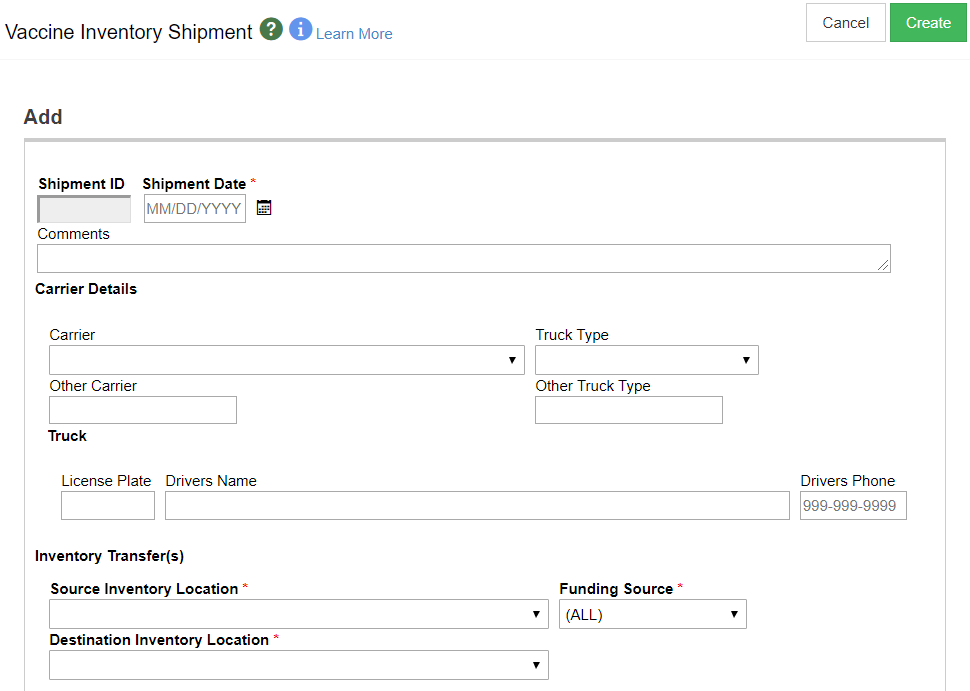 42
Vaccine Shipments (cont.)
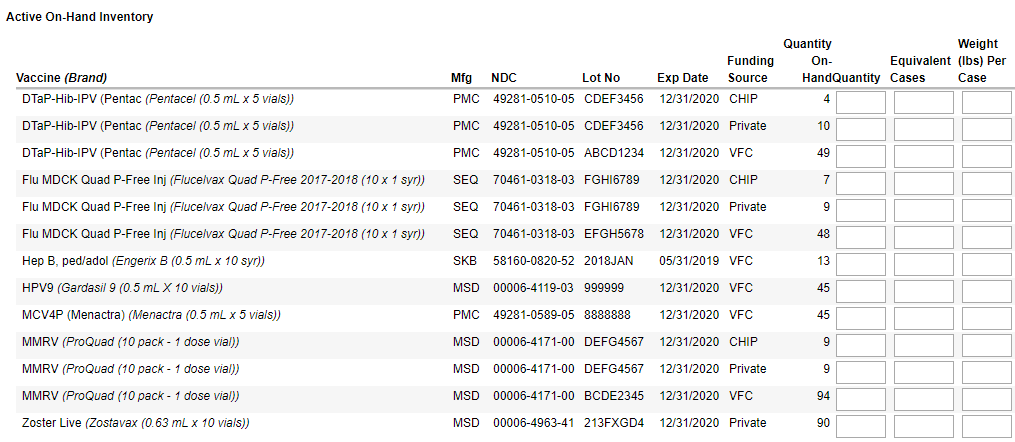 43
Add Inventory
Hands-On Exercise
44
VTrckS Interface Module
45
Provider Master Data
Extract latest VFC clinic master data
Extract includes:
Address
Delivery Hours
Contact Information
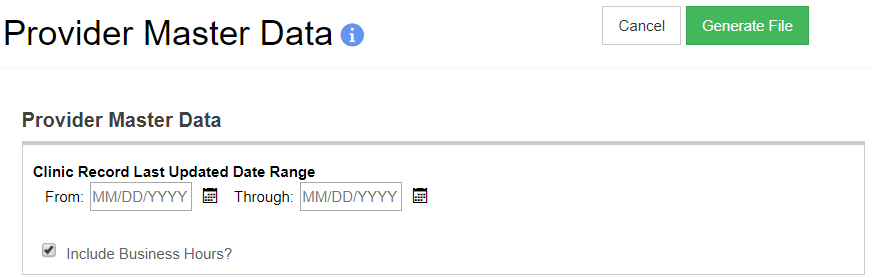 46
Provider Ending Inventory
Extract latest VFC clinic doses on-hand
Extract includes:
NDC
Lot Number
Quantity
Expiration Date
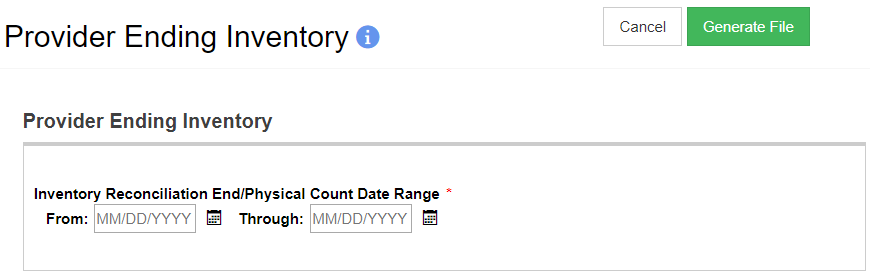 47
Provider Fund Type Split Extract
Extract latest fund type splits per NDC and intent
Extract includes:
VFC PIN
NDC and Intent
Funding source split
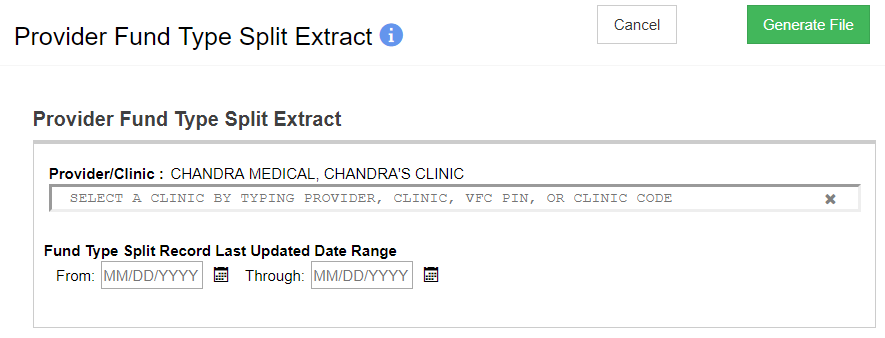 48
Provider Order Data
Search for orders submitted for approval
Modify orders as necessary
Approve or reject orders
Extract approved order data to send to VTrckS
49
Search for Submitted Orders
Search for orders SUBMITTED FOR APPROVAL.
Click to View order details.
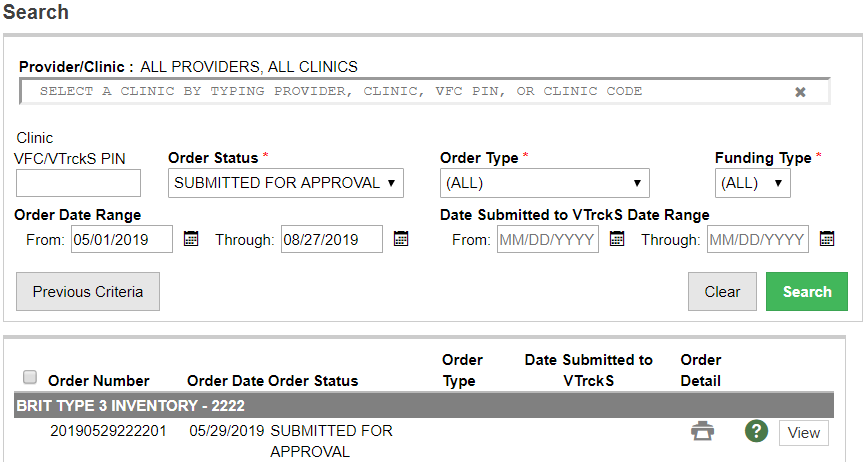 1
2
50
Modify / Approve / Reject Orders
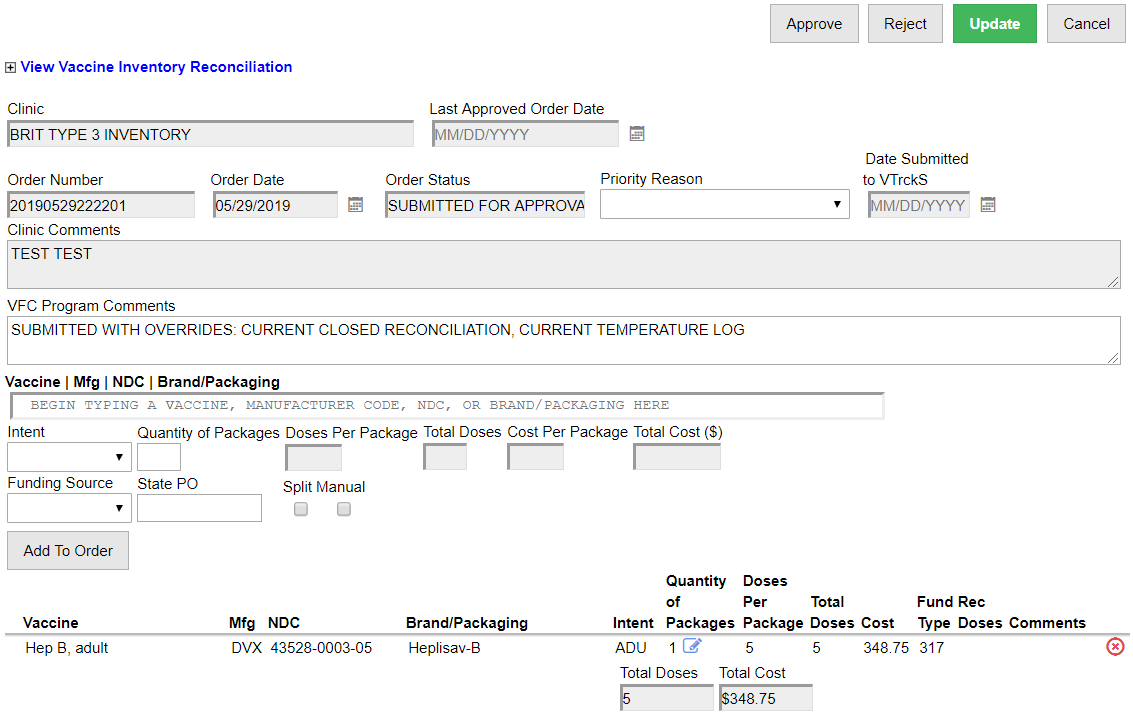 1
2
Indicate a Priority Reason.
Add Comments.
Delete a line item.
3
51
Extract Approved Order Data
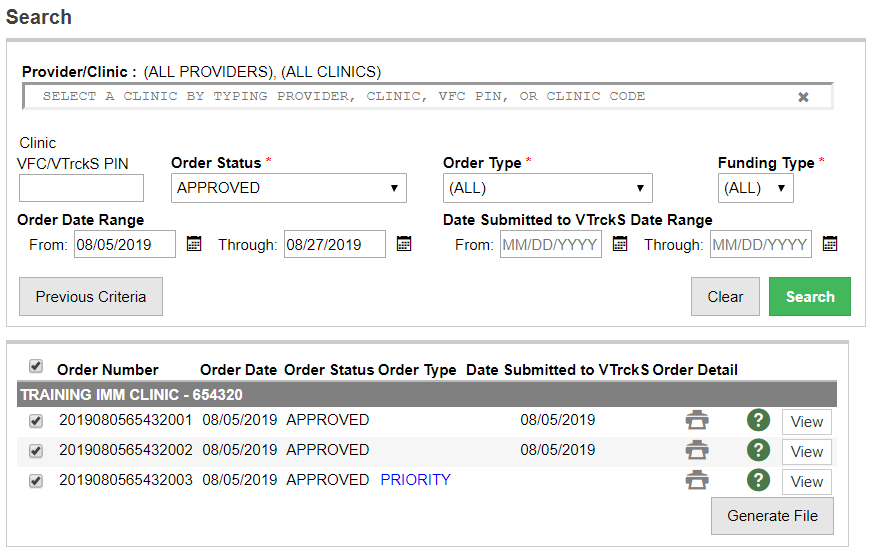 Search for APPROVED orders.
Select the orders to include in the extract file. (Orders not yet submitted are automatically selected.)
Click to generate the extract file.
1
2
3
52
Provider Return Data
Search for returns submitted for approval
Approve or reject orders
Extract approved return data to send to VTrckS

The VFC Program cannot modify returns per line item, as this would change the clinic’s inventory on-hand without their knowledge.

Clinics must delete rejected returns before they are allowed to submit a new vaccine order.
53
Search for Submitted Returns
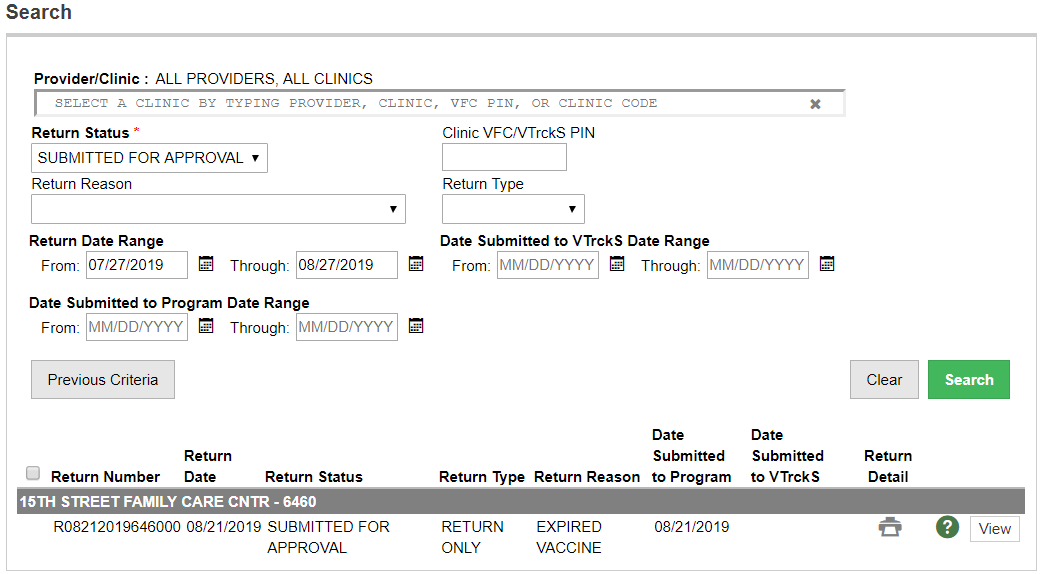 Search for returns SUBMITTED FOR APPROVAL.
Click to View return details.
1
2
54
Approve / Reject Returns
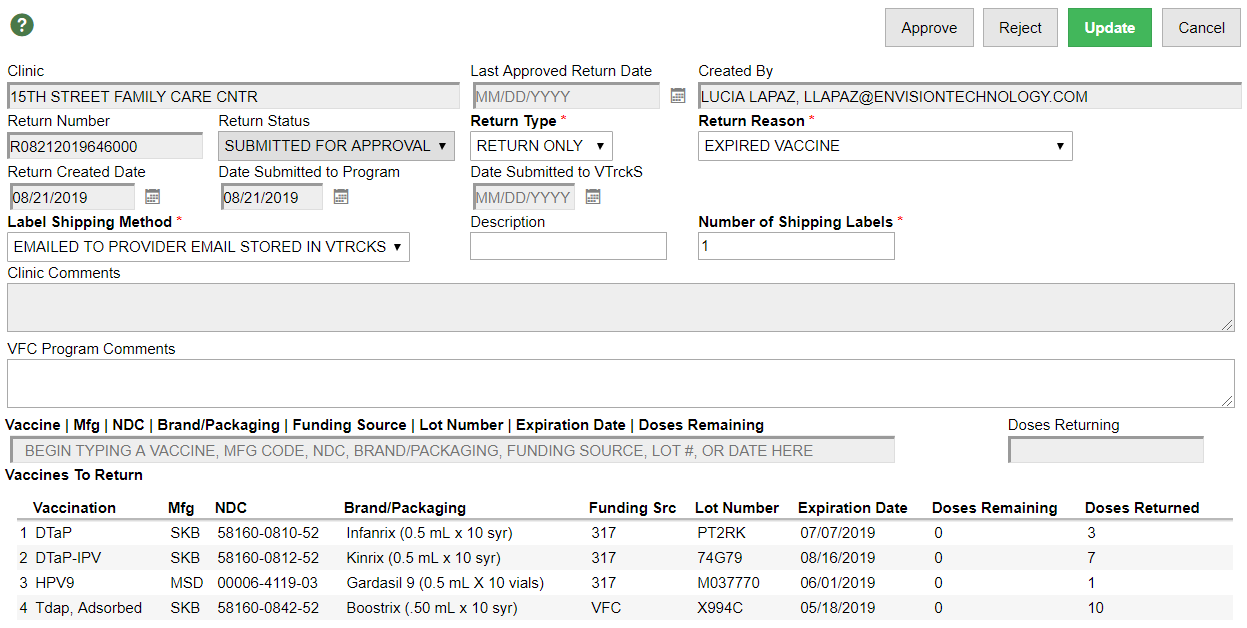 2
1
Add Comments.
Approve or reject the return.
55
Extract Approved Return Data
Search for APPROVED returns.
Select the returns to include in the extract file. (Returns not yet submitted are automatically selected.)
Click to generate the extract file.
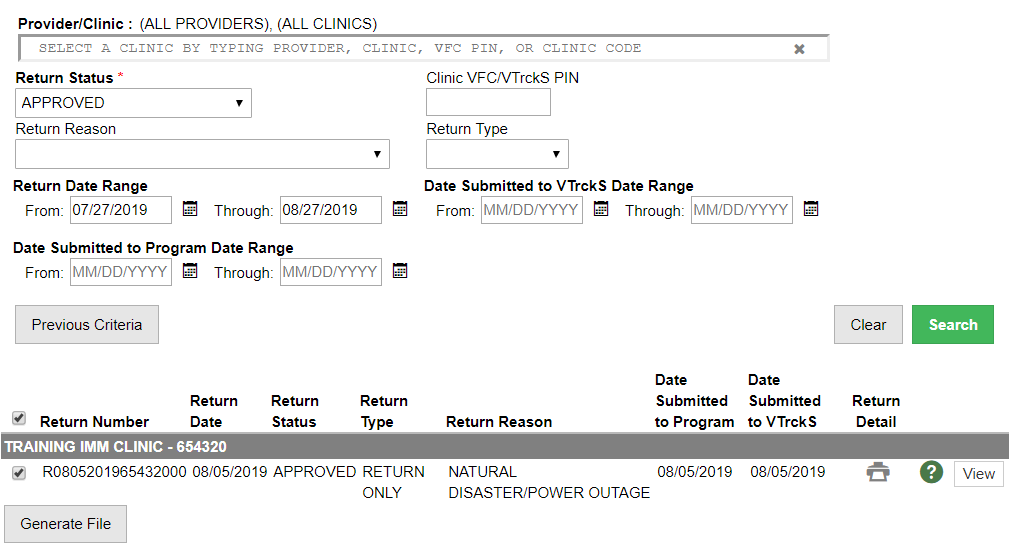 1
2
3
56
Provider Wastage Data
1
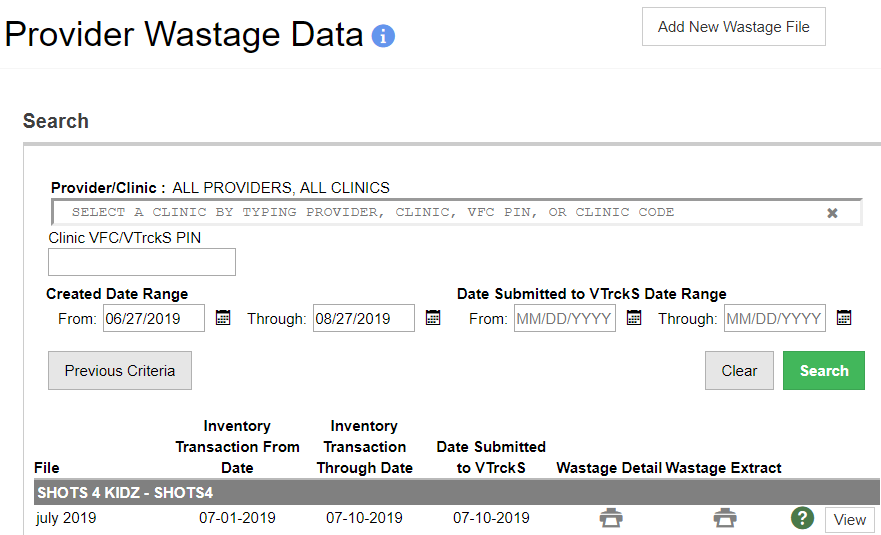 Click to Add a New Wastage File.
Click to download the wastage extract.
2
57
VTrckS Shipping Data
3
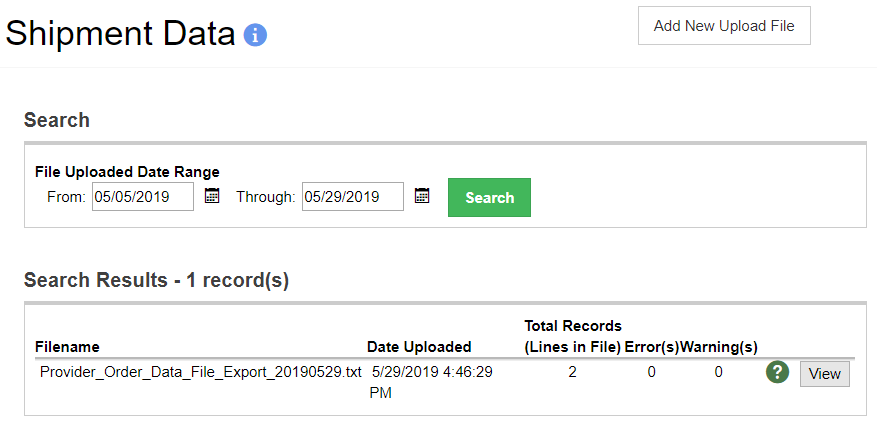 1
2
Search for previously uploaded shipment files.
View error(s) and warning(s) of a previously uploaded file.
Add a new VTrckS shipment file to WebIZ.
58
Upload VTrckS Shipment Data
2
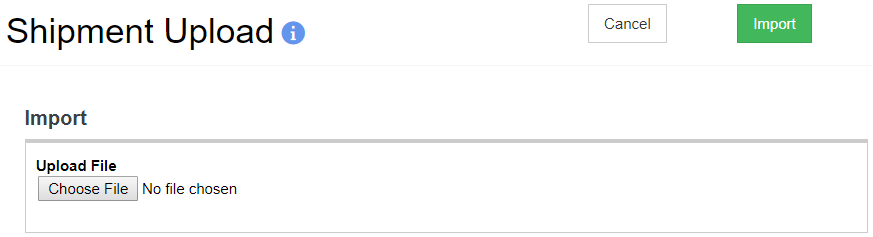 1
Click to select the file to upload from your local computer.
Click to Import the shipment data into the registry.
59
Approve Vaccine Orders and Returns
Hands-On Exercise
60